Instrucciones para la correcta implementación de esta PPT
Todo recurso grafico que se decida utilizar en este documento tiene que ser personalizado según los colores de la UPCH y su respectiva facultad.
Tipografía
Colores
Iconografía
UPCH
SALUD
Titulo
Los iconos utilizados en cada página son iconos relacionados según el contenido del mismo.
Ejemplo:
Work Sans ExtraBold
28,32 pt
Titulo de tema
#B01333
#231F1F
#0098E8
Work Sans ExtraBold
40 pt
Organizadores gráficos
Subtitulo
Work Sans SemiBold
24 pt
Los nuevos organizadores gráficos que incluyan tienen que ser adaptados a nuestra línea gráfica, incluyendo color, tipografía y forma.
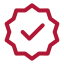 Logro de la
semana
Título de Párrafo
Work Sans bold
16,18,20 pt
Banco de iconos www.flaticon.es
Párrafo
Work Sans
16,18,20 pt
Imágenes
Para implementar imágenes de autor, recordar adjuntar la fuente.
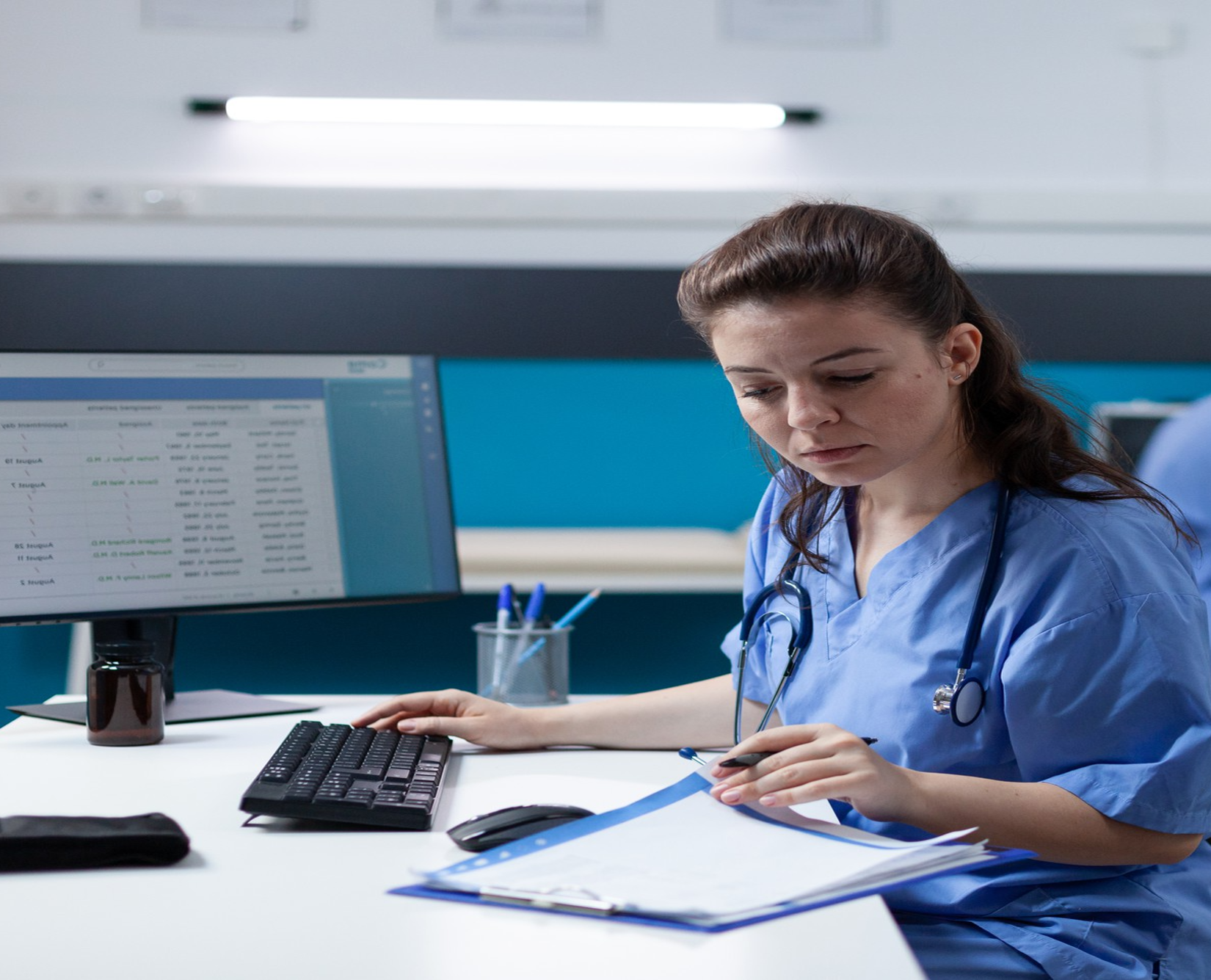 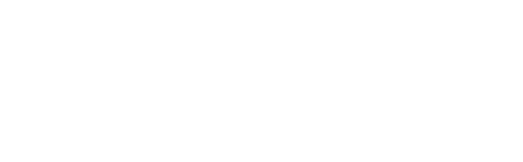 SALUD PÚBLICA Y
ADMINISTRACIÓN
CAYETANO
Conceptos básicos y organización
de datos
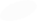 Estadística Aplicada
a la Medicina
1
sesión
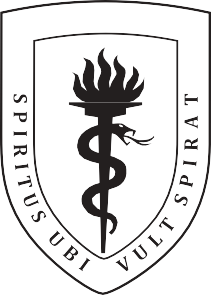 Logro de aprendizaje de la semana
Al finalizar el tema, el estudiante
será capaz de:
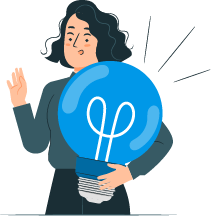 Reconocer terminología estadística.


Organizar los datos mediante tablas y gráficos.


Organizar los datos mediante tablas y gráficos.
Contenido
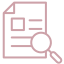 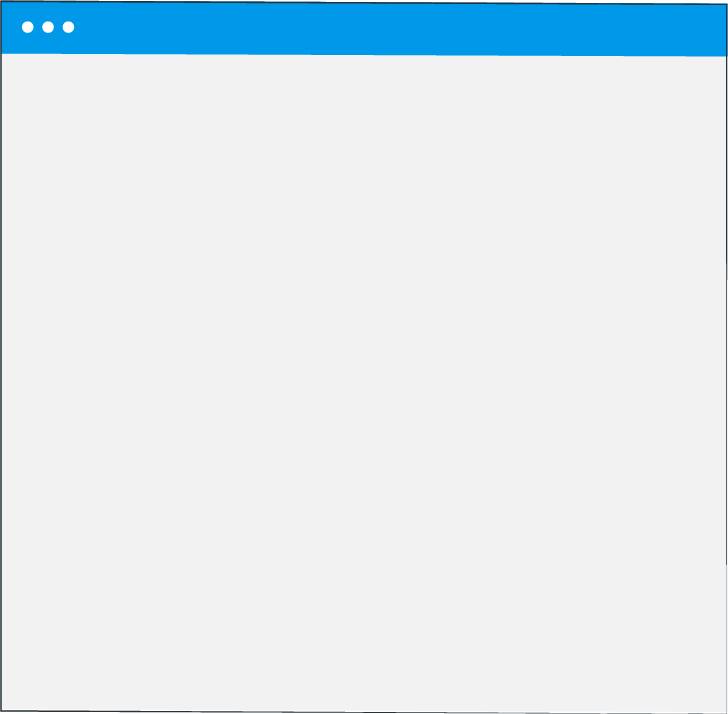 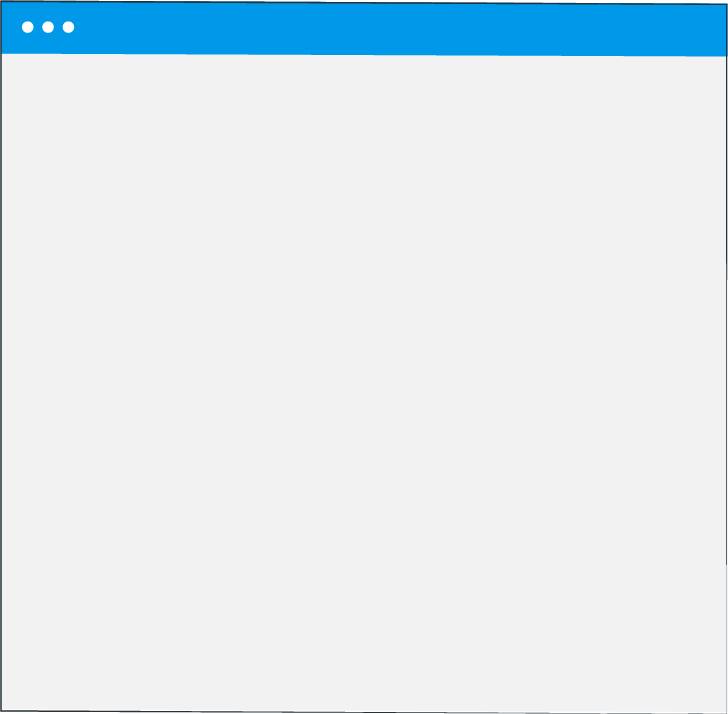 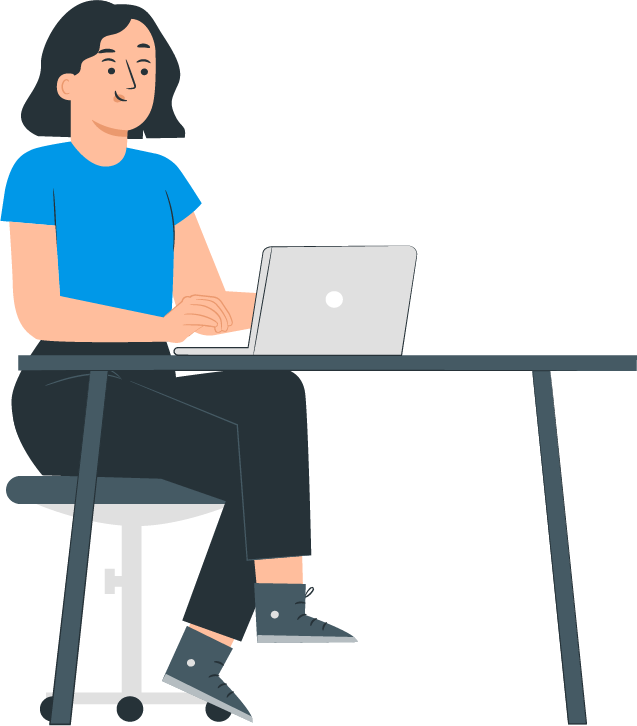 Conceptos básicos
Conceptos básicos
Organización de datos
Organización de datos
Organización de datos
Organización de datos
Conceptos básicos
Conceptos básicos
Contenido
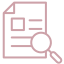 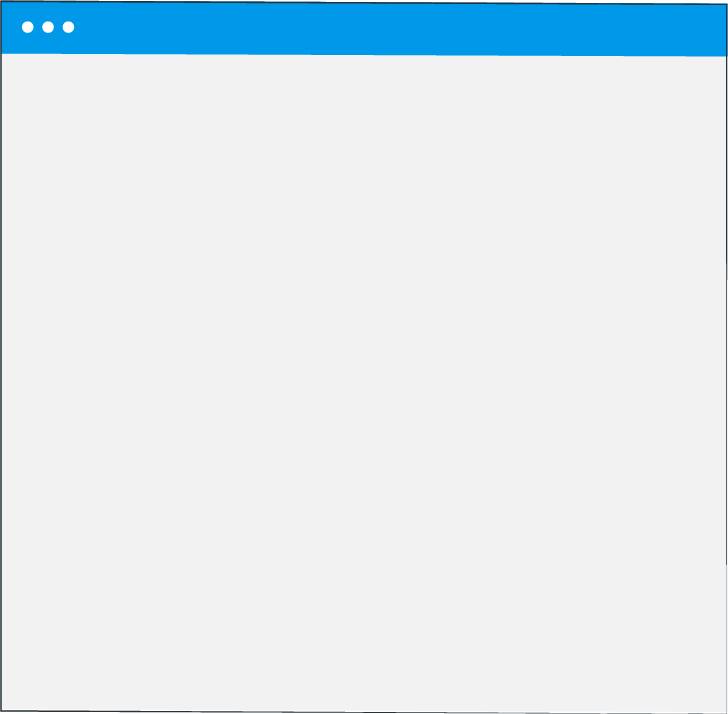 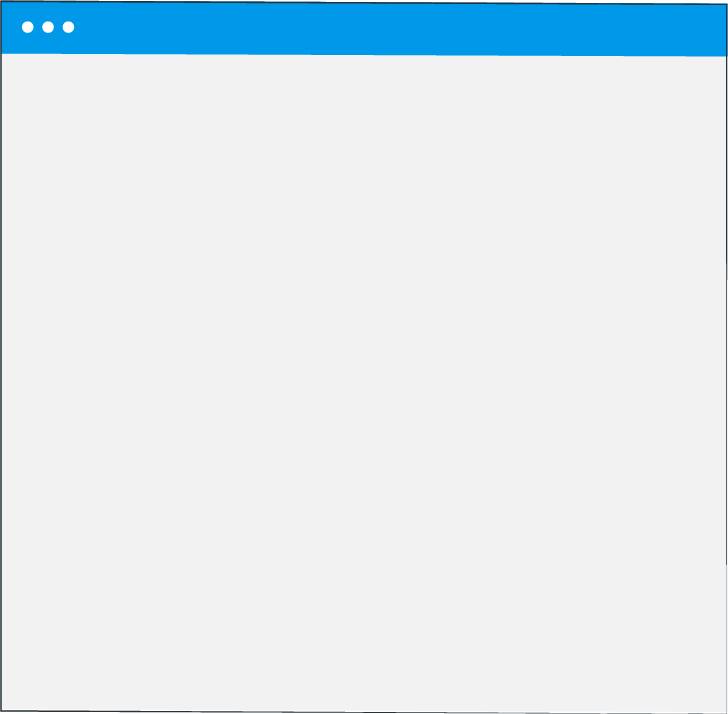 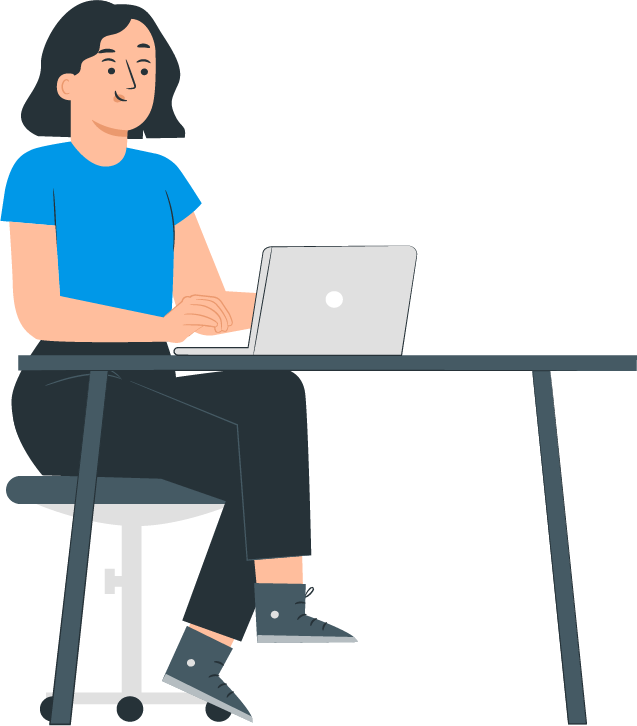 Conceptos básicos
Conceptos básicos
Organización de datos
Organización de datos
Organización de datos
Organización de datos
Conceptos básicos
Conceptos básicos
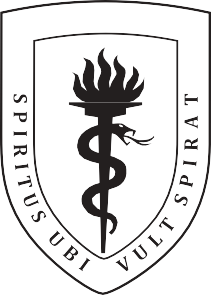 Contenido
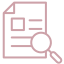 ¿Sabías que…?
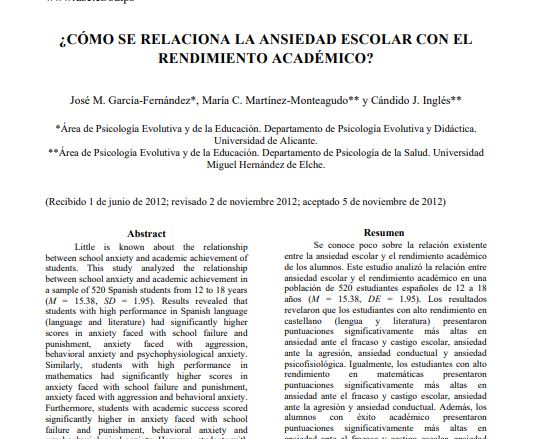 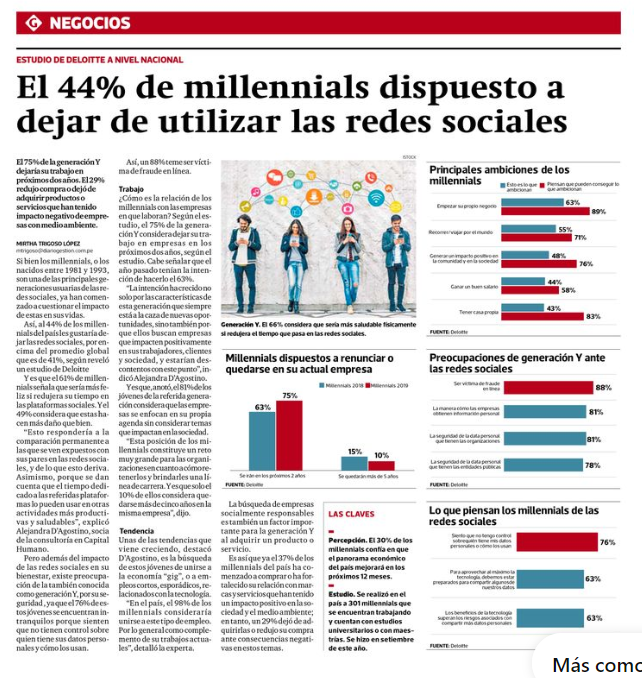 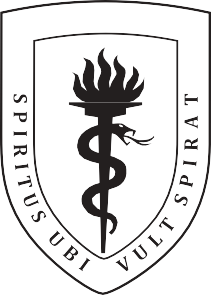 Contenido
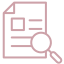 Subtitulo
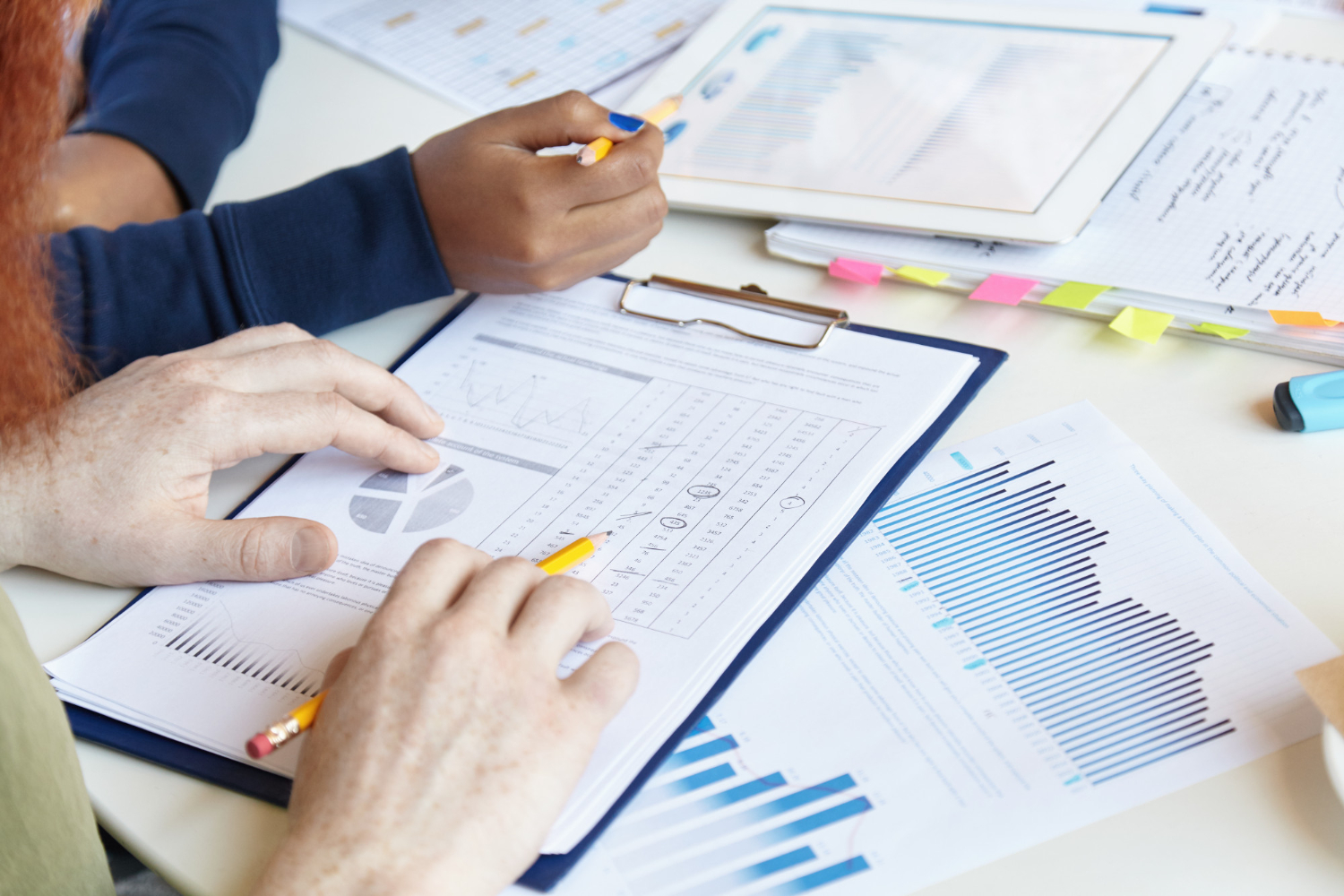 Título de tema
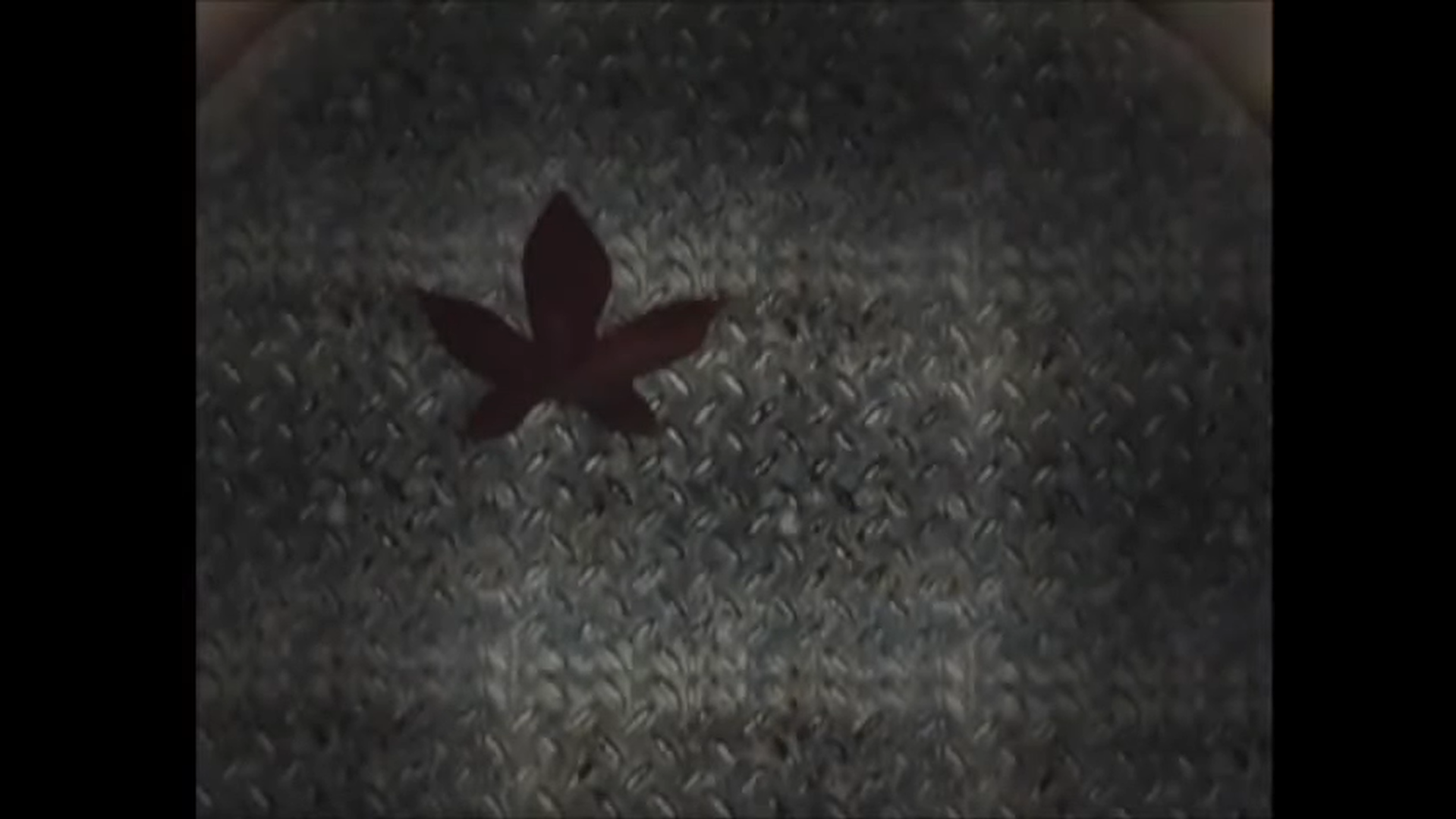 Empecemos observando
el siguiente video.
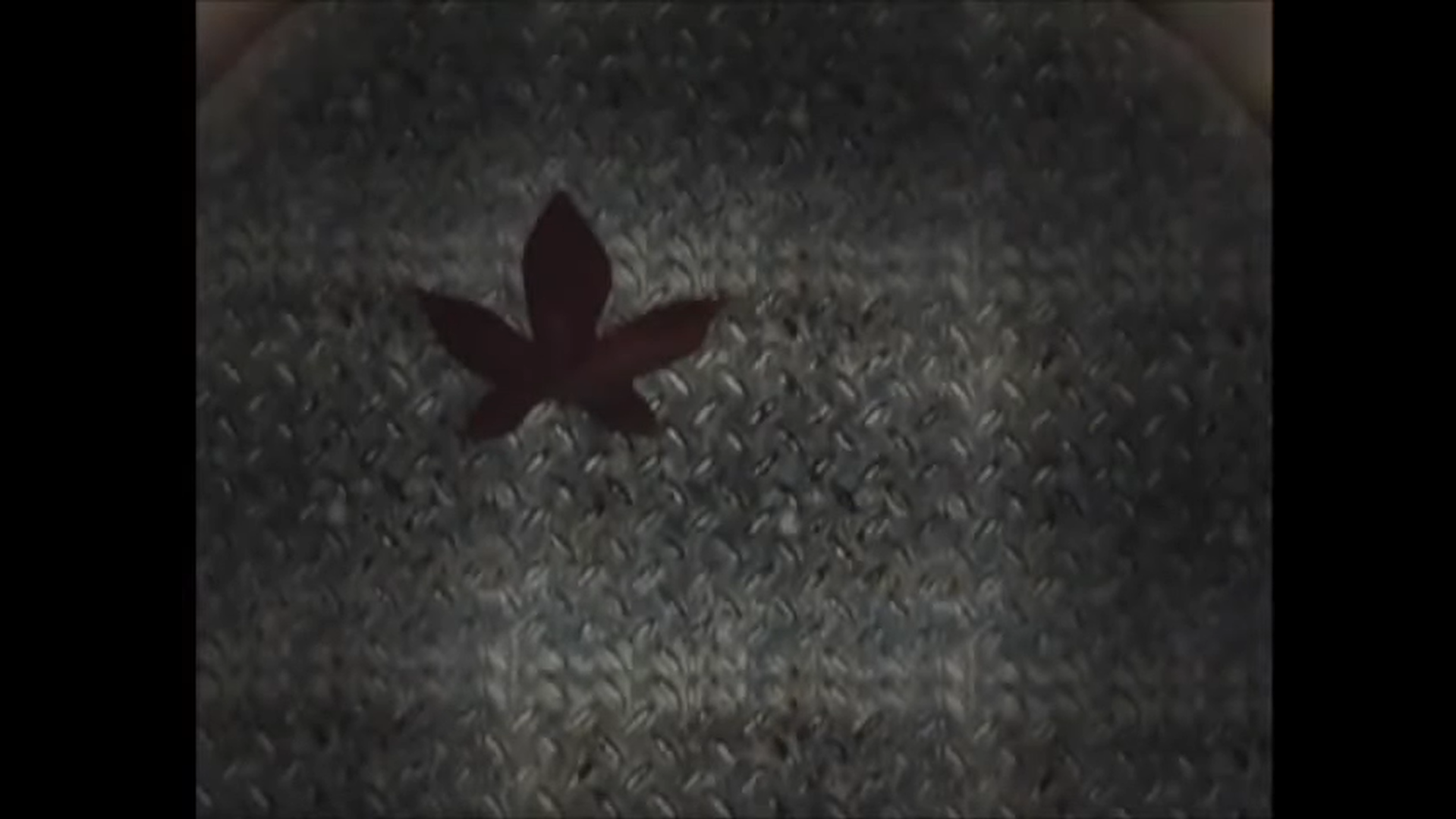 Jean Zapata Rojas. (2013). La Estadística en la Vida Cotidiana 1
YouTube1 [Video] https://www.youtube.com/watch?v=v5SrbyUdBmo
Ref.
Clasificación de la variable según su escala de medición
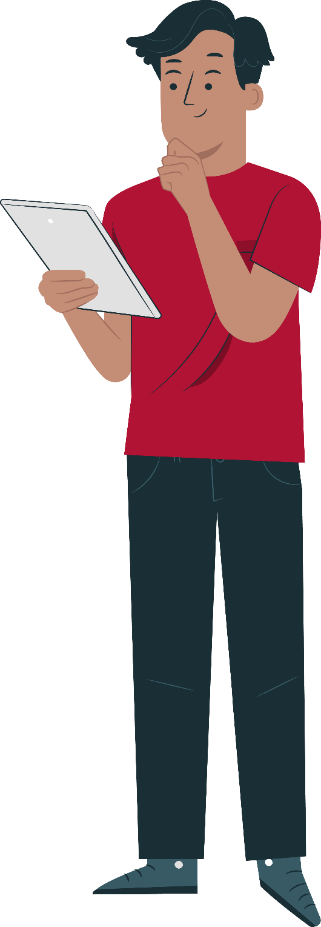 RESPUESTAS
Ejemplo
Nominal
Sexo
Razón
Edad (años)
Ordinal
NSE(Nivel socio económico)
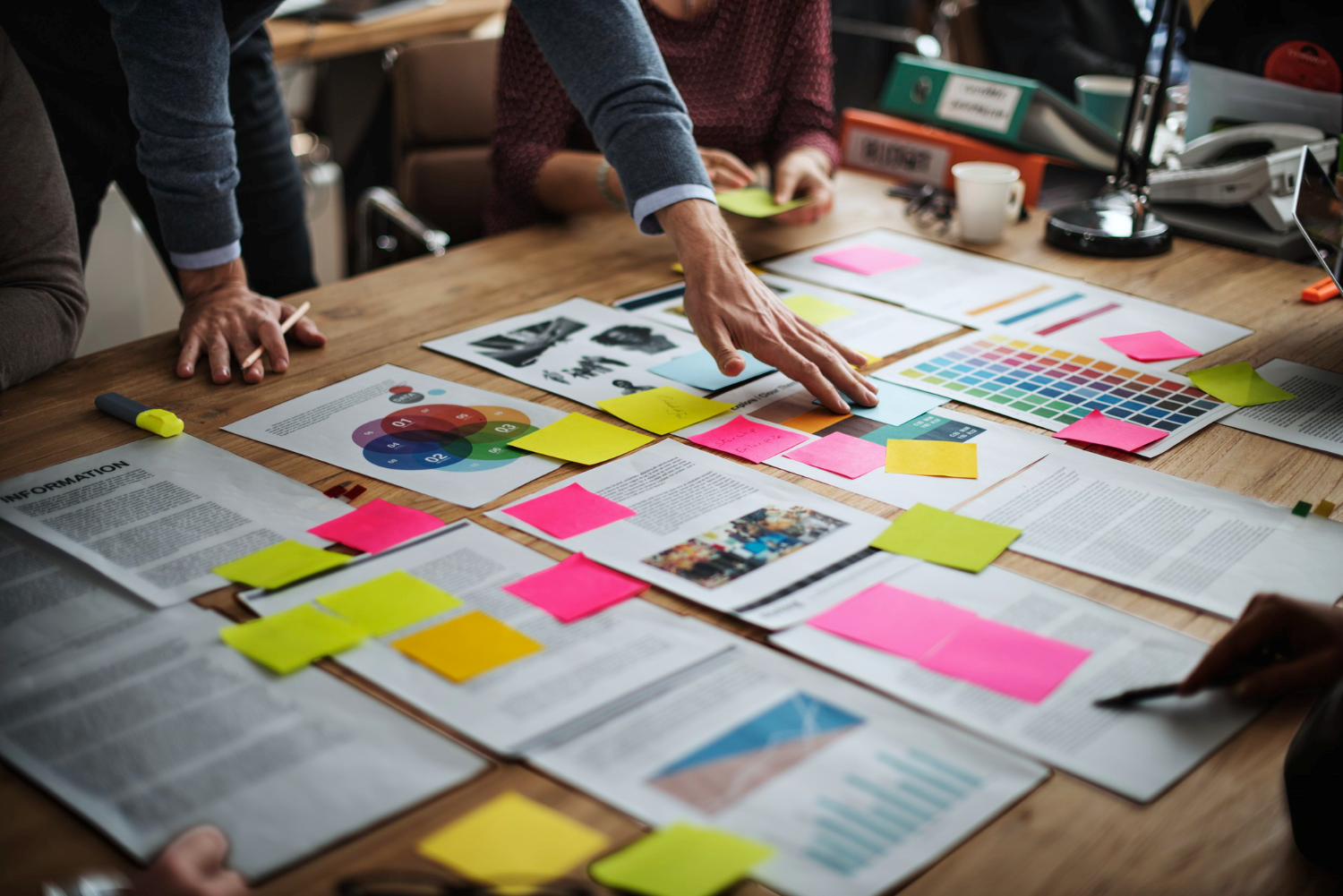 Titulo de tema
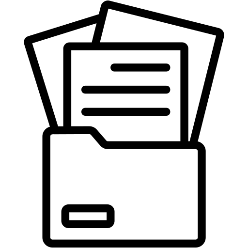 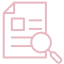 ¿QUÉ APRENDÍ?
Ahora, evalúa cuánto has aprendido
respondiendo las siguientes preguntas.
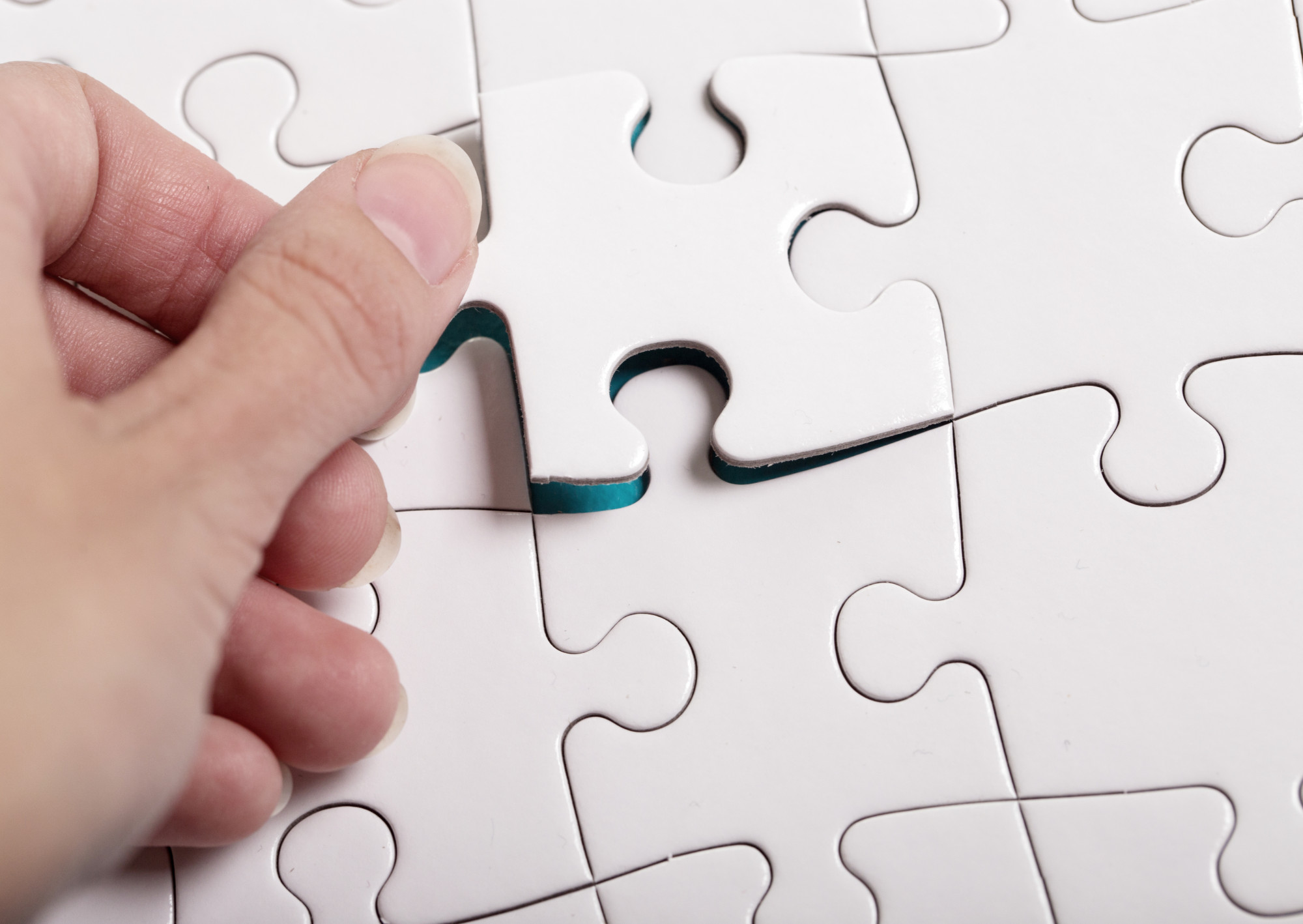 Titulo de tema
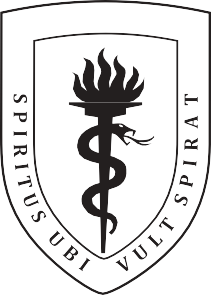 Conclusiones
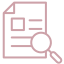 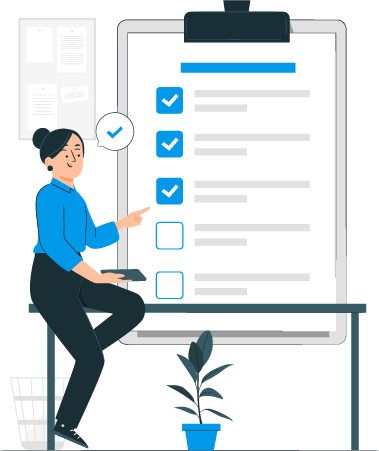 Es importante poder conocer la terminología estadística, ya que esta nos permite identificar la variable bajo estudio, clasificarla, determinar la población, muestra entre otros y, con ello, poder acceder a recursos científicos en psicología.
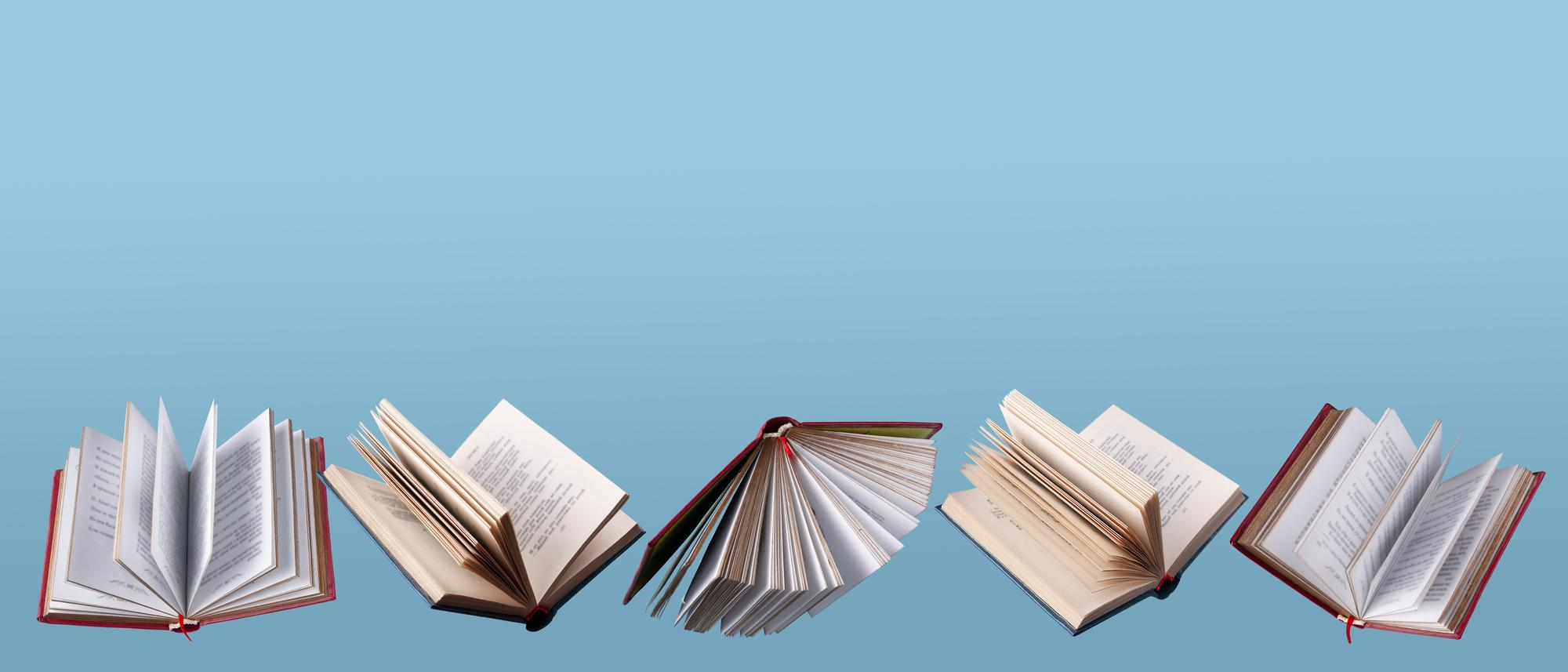 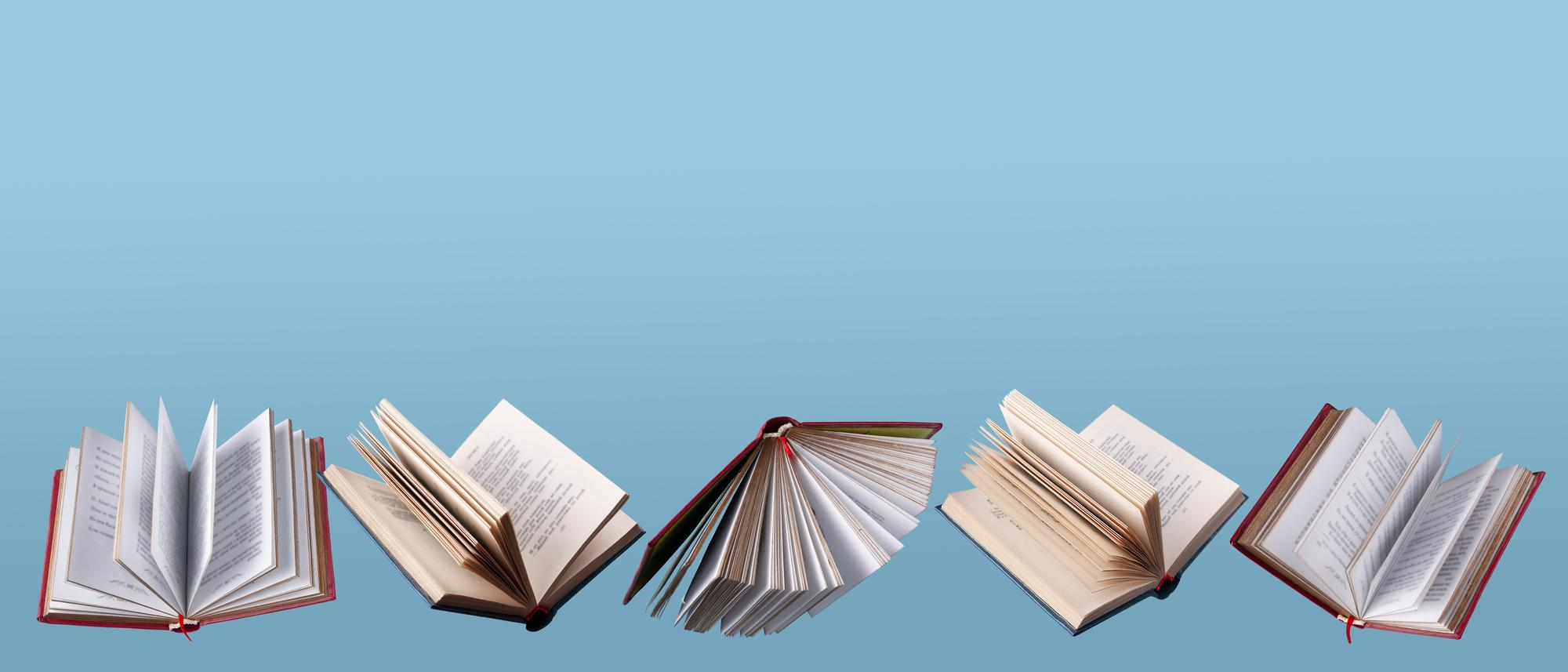 Titulo de tema
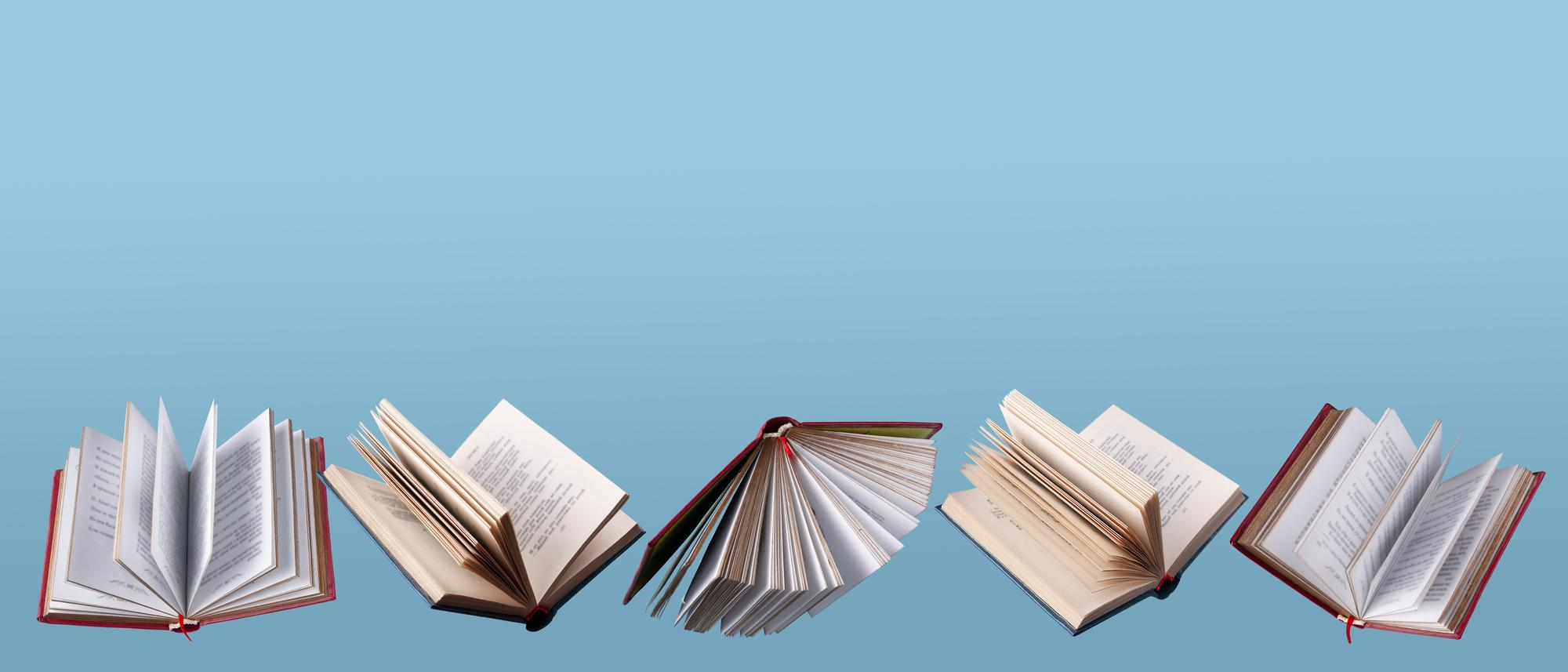 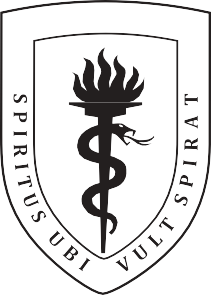 Referencias
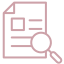 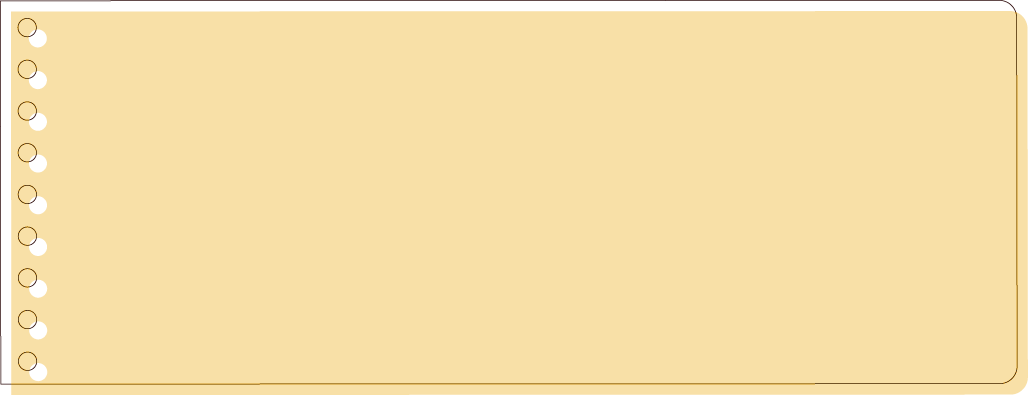 Álvarez, R. (2018). Estadística aplicada a las ciencias de la salud. https://bibvirtual.upch.edu.pe:2206/lib/bibliotecacentralupchsp/detail.action?docID=5426002
Álvarez, R. (2018). Estadística aplicada a las ciencias de la salud. https://bibvirtual.upch.edu.pe:2206/lib/bibliotecacentralupchsp/detail.action?docID=5426002
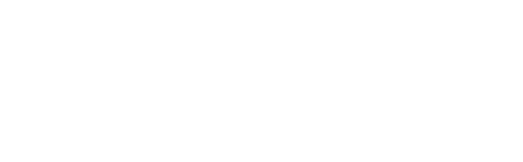 Material elaborado por
SALUD PÚBLICA Y
ADMINISTRACIÓN
Virtualización
UNIDAD DE EDUCACIÓN A DISTANCIA
MÁS ORGANIZADORES
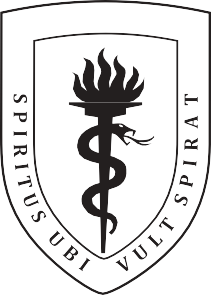 Título
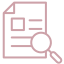 01
Nominal
02
Ordinal
Intervalo
03
04
Razón
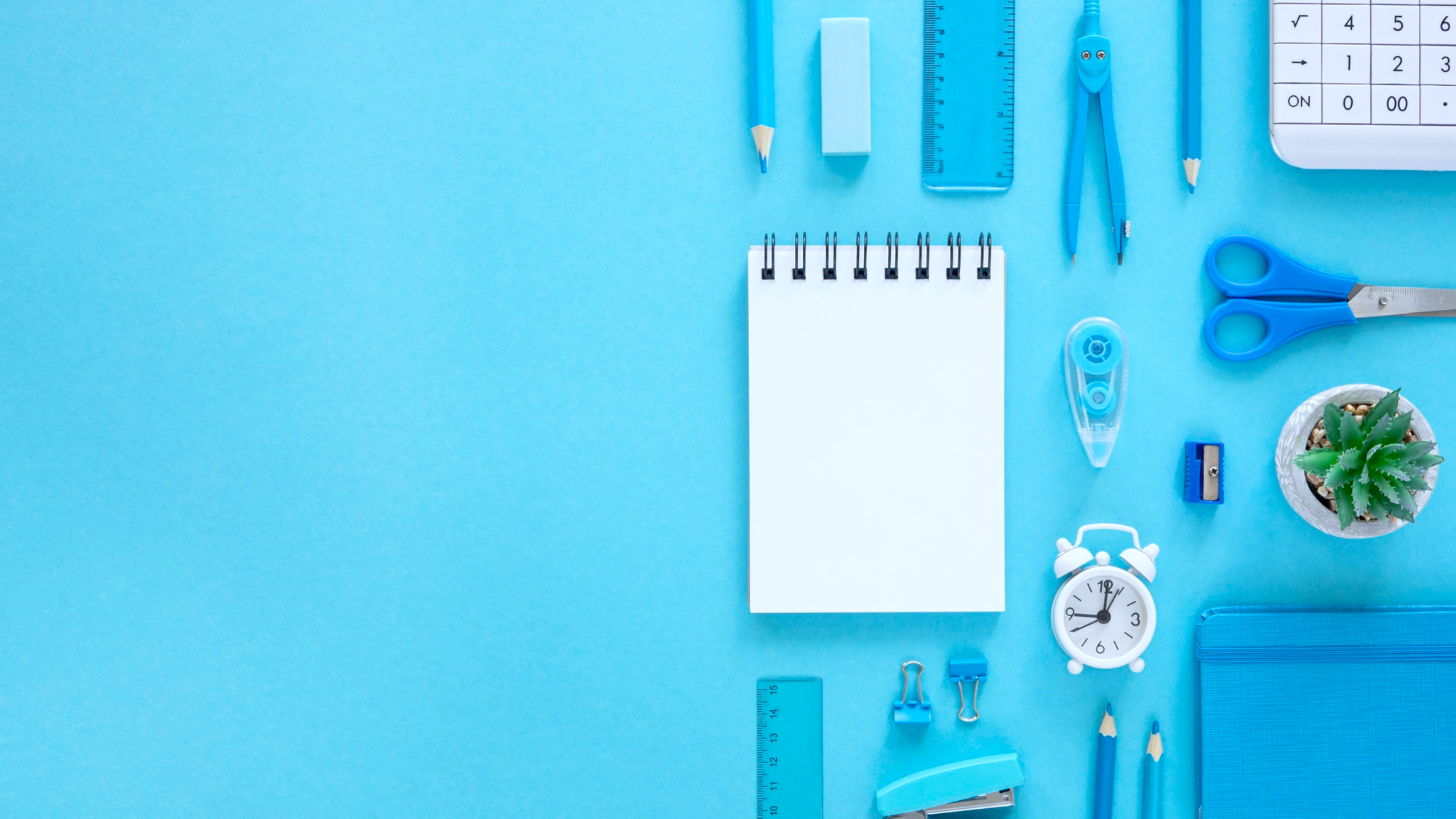 VISIÓN PSICOGENÉTICA
«
Un niño nunca dibuja lo que ve, dibuja su interpretación de ello. Dibuja lo que sabe de él
».
Jean Piaget (1896-1980)
[Speaker Notes: “Un niño nunca dibuja lo que ve, dibuja su interpretación de ello. Dibuja lo que sabe de él”. 

El primer representante que estudiaremos será Jean Piaget, autor de la cita que acabamos de escuchar. Él fue un biólogo suizo, nacido en 1896, estudió los mecanismos del desarrollo cognitivo basado en una visión psicogenética. 

El estudio del desarrollo cognitivo ha sido fundamental para comprender cómo los seres humanos adquieren conocimientos y desarrollan habilidades mentales a lo largo de su vida.]
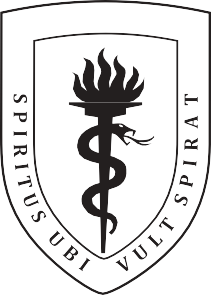 Título
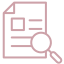 Retiene
Recupera
Uso de la
información
Adquiere
Transforma
Organiza
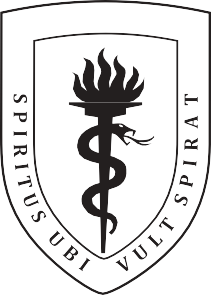 Título
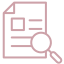 a.
Los procesos superiores son exclusivamente humanos y se desarrollan mediados por la cultura y por el lenguaje.
Adquiere
Transforma
Adquiere
Transforma
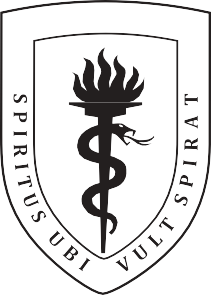 Título
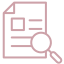 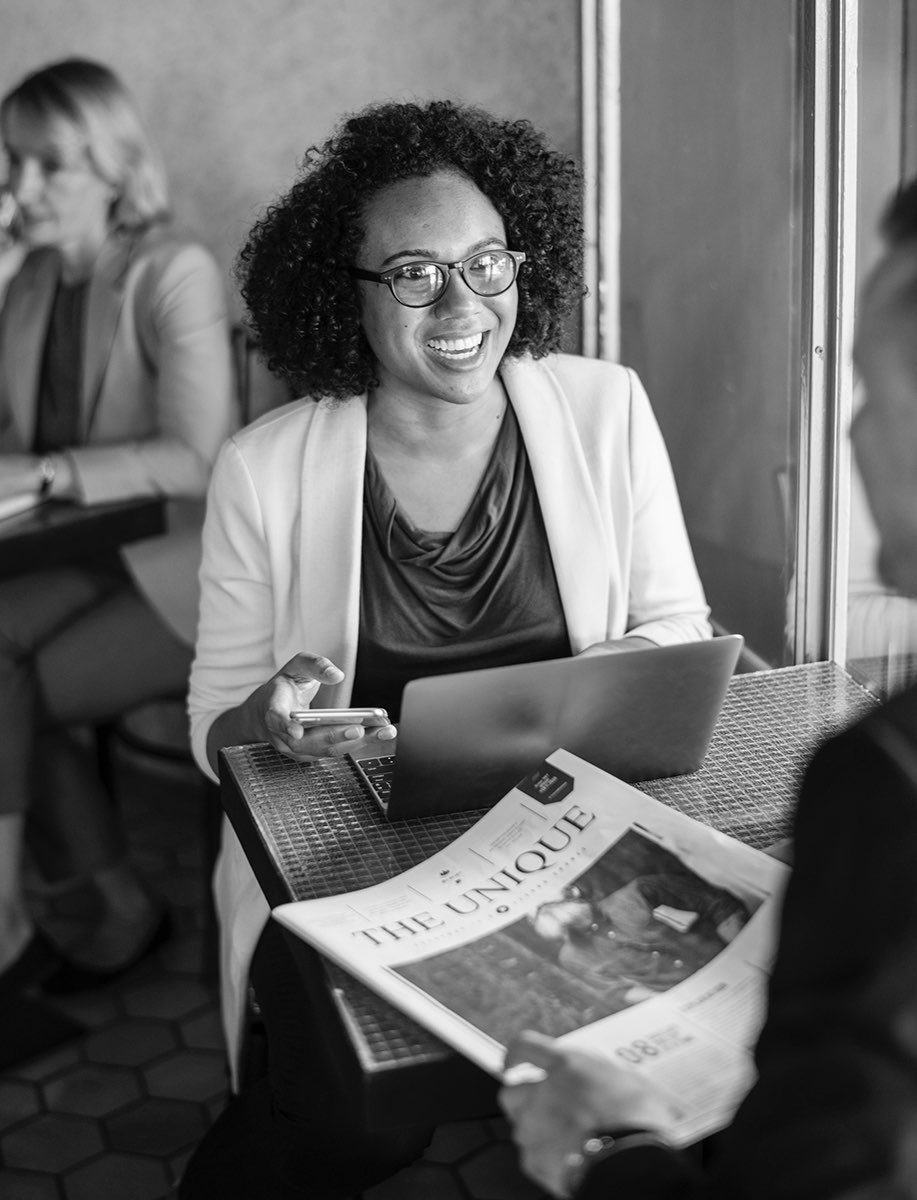 2020
Vulputate Cras
Duis mollis, est non commodo luctus, nisi erat porttitor ligula, eget lacinia odio sem nec elit. Lorem dolor sit amet adipiscing elit.